МОЗАИКА
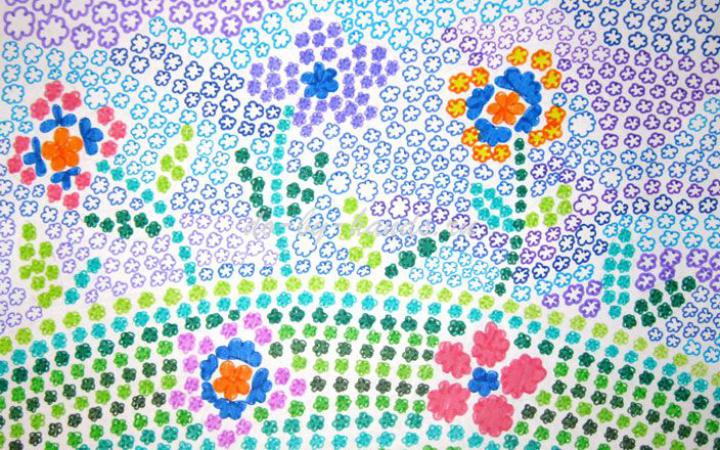 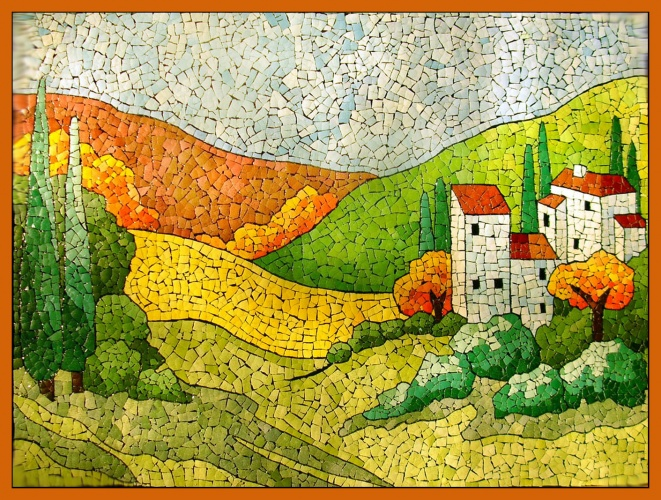 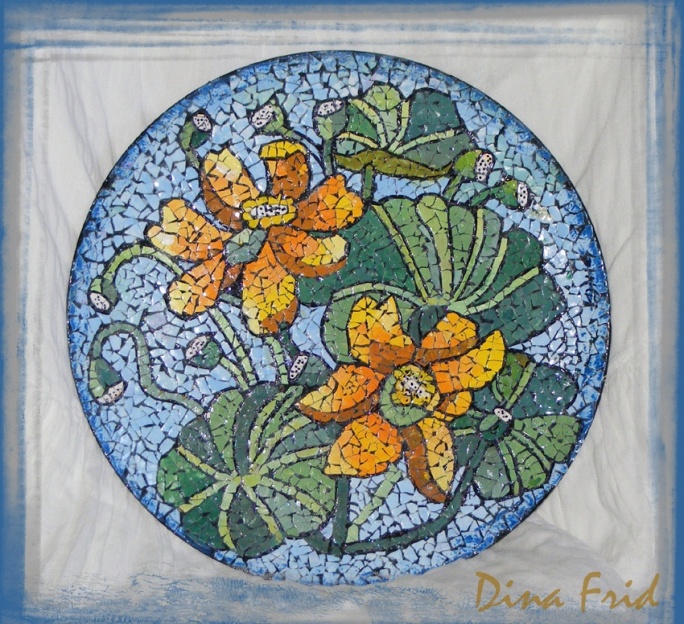 Выполнила  учитель 
Изобразительного  искусства
Маркина М.С.
Цель   урока :  
усвоить  понятие  - мозаика , смальта,  научиться правильно выполнять  технику  мозаика.
Мозаика – изображение, составленное из кусочков разноцветных натуральных камней, стекла (смальты), керамики, дерева и других материалов
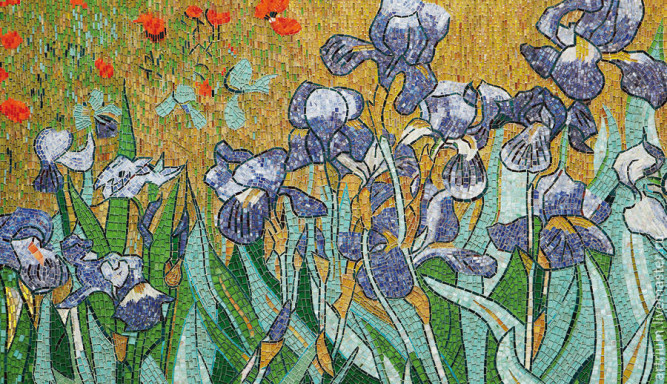 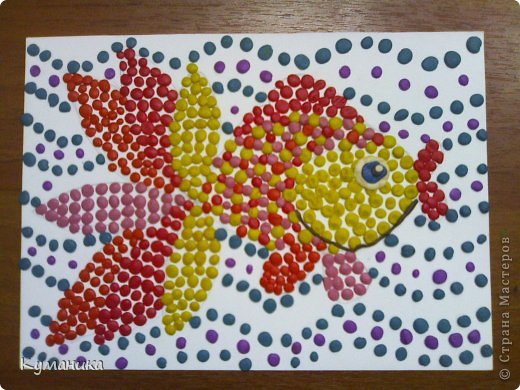 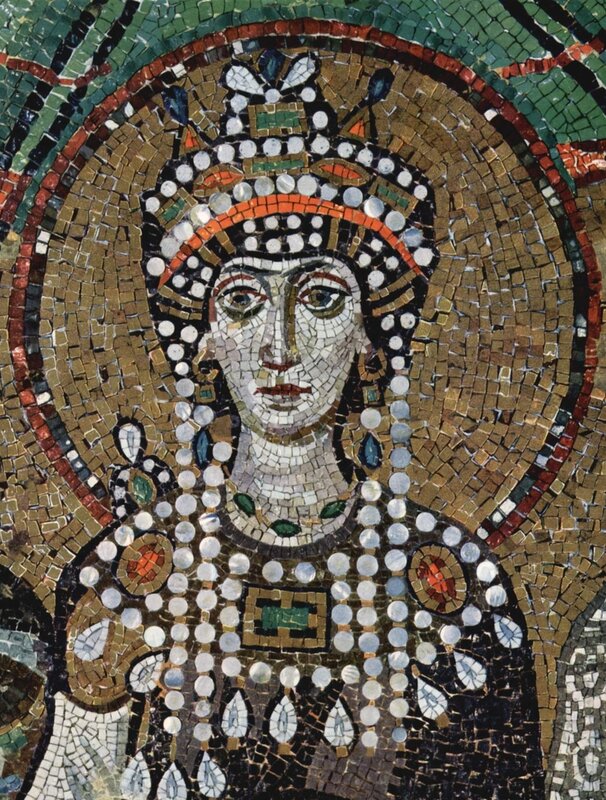 Мозаичное искусство -зародилось   еще  в Древней Греции и представляло собой складывание в единую композицию кусочков разноцветного камня, стекла и других материалов.
Царица Греческая Феодора VI век
В Древнем Риме в мозаике стали использовать 

маленькие нарезные кусочки из натурального камня
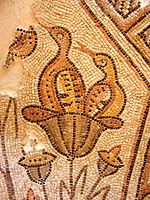 Византийцы    первыми решились 
«поднять »  мозаику с пола на потолок, 
они же первыми создали особый сплав непрозрачного  цветного  стекла - СМАЛЬТУ
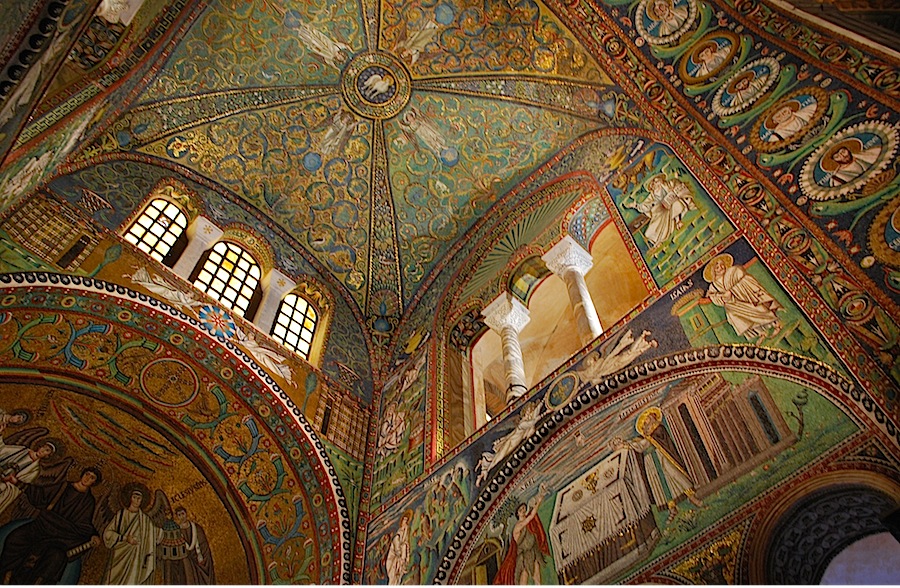 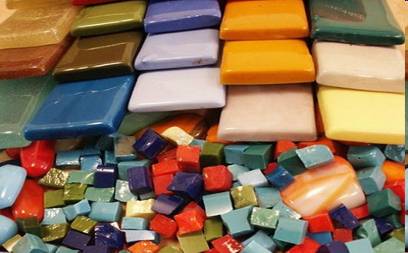 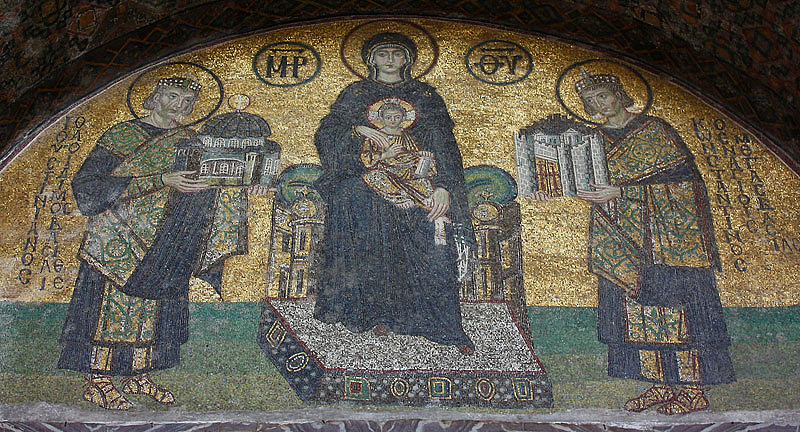 В   эпоху   расцвета   христианства    стены      и       потолки        византийских  храмов украшались  мозаичными    изображениями евангельских   сцен.
Русские мастера тоже владели искусством мозаики. Многие соборы X- XIвеков славились мозаичными картинами из цветной смальты.
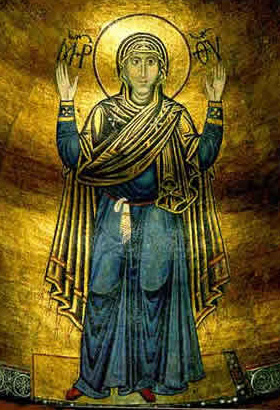 Из-за нашествия монголо-татар русское стеклоделие  пришло в упадок, 
а искусство мозаики было позабыто
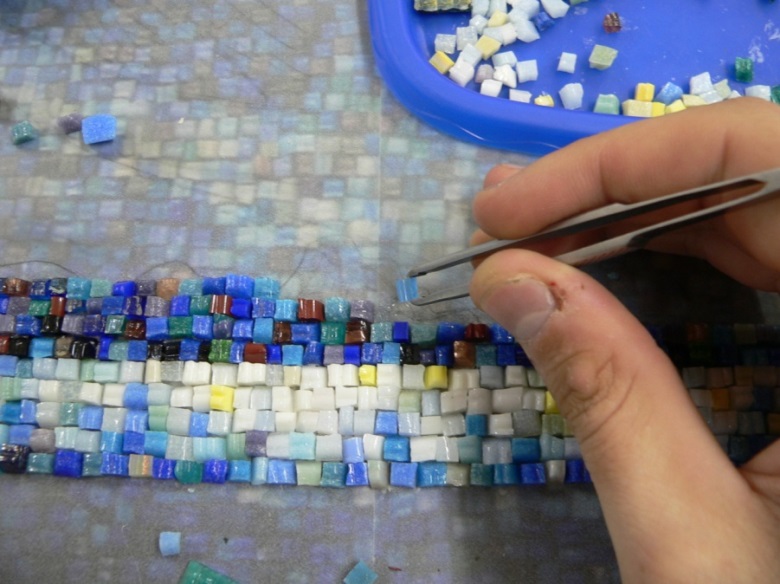 Возродил   мозаику    на   Руси         Михаил         Васильевич                  Ломоносов
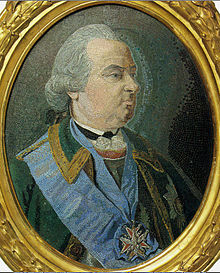 Великий русский ученый М.В. Ломоносов заново разработал методы отливки и шлифовки смальты. 
112 тонов и свыше 1000 оттенков включала его палитра
«Полтавская битва» украшает вестибюль здания Академии наук в Санкт-Петербурге.
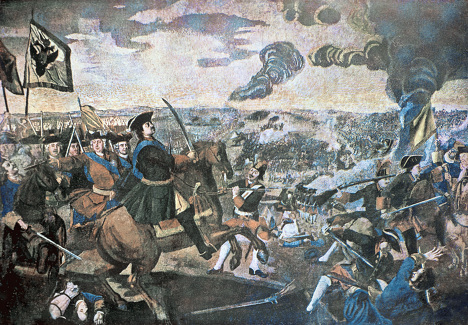 Материалом для мозаики и сегодня является стекло, смальта, камень и керамика
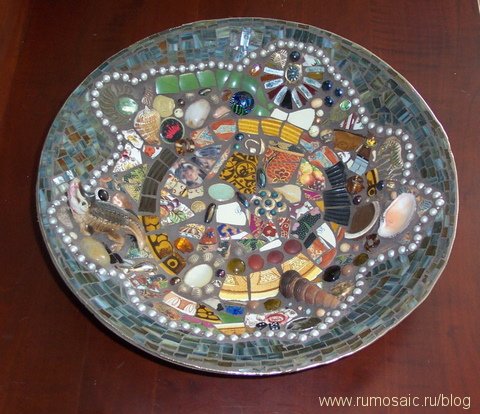 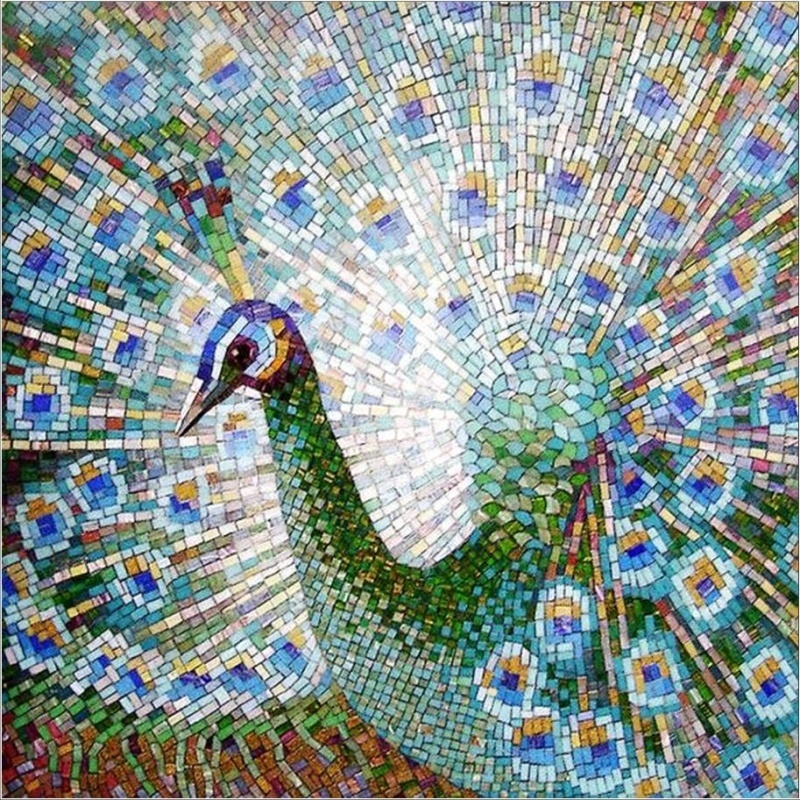 Современная мозаика
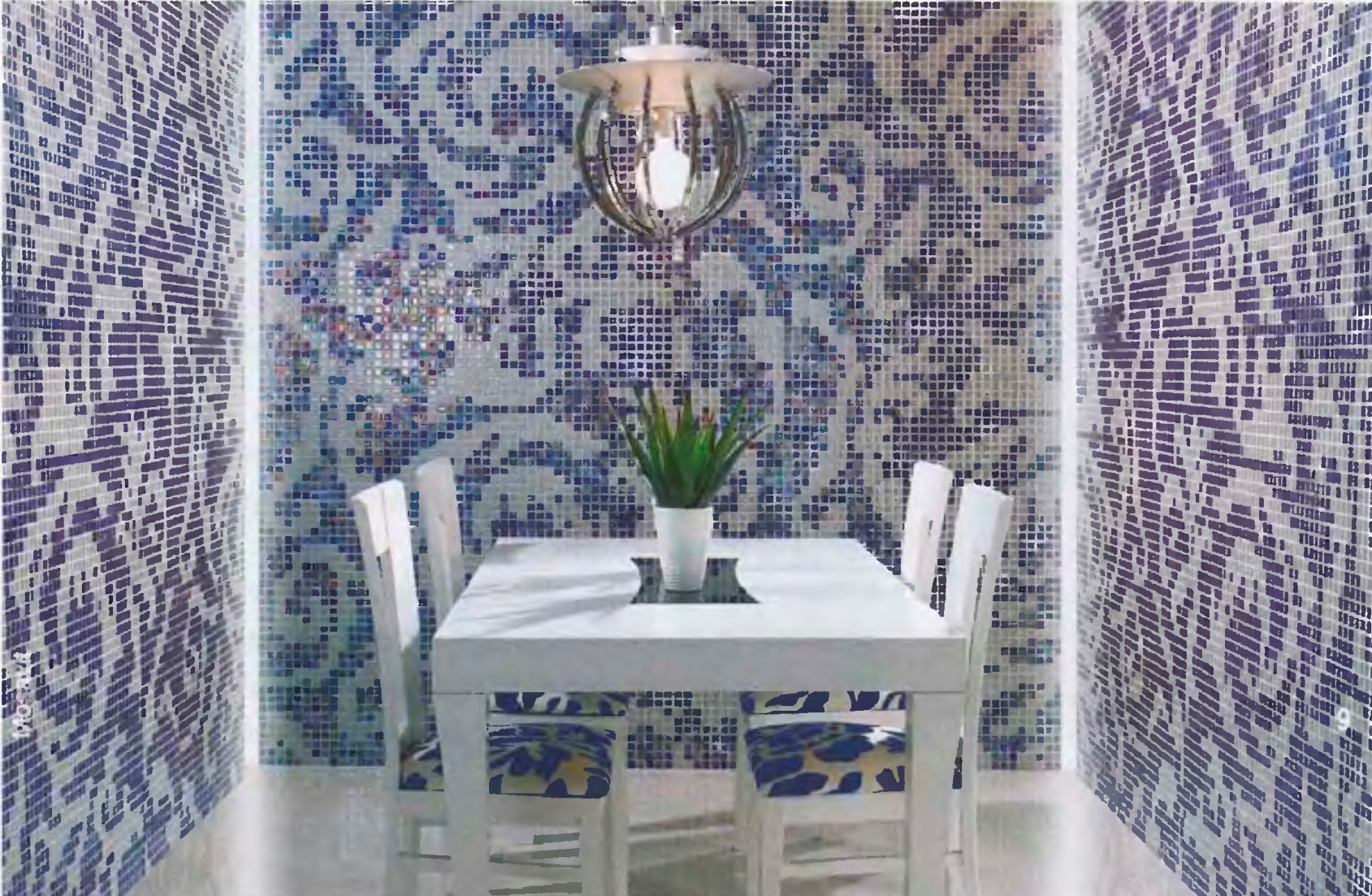 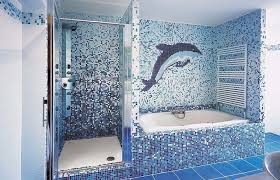 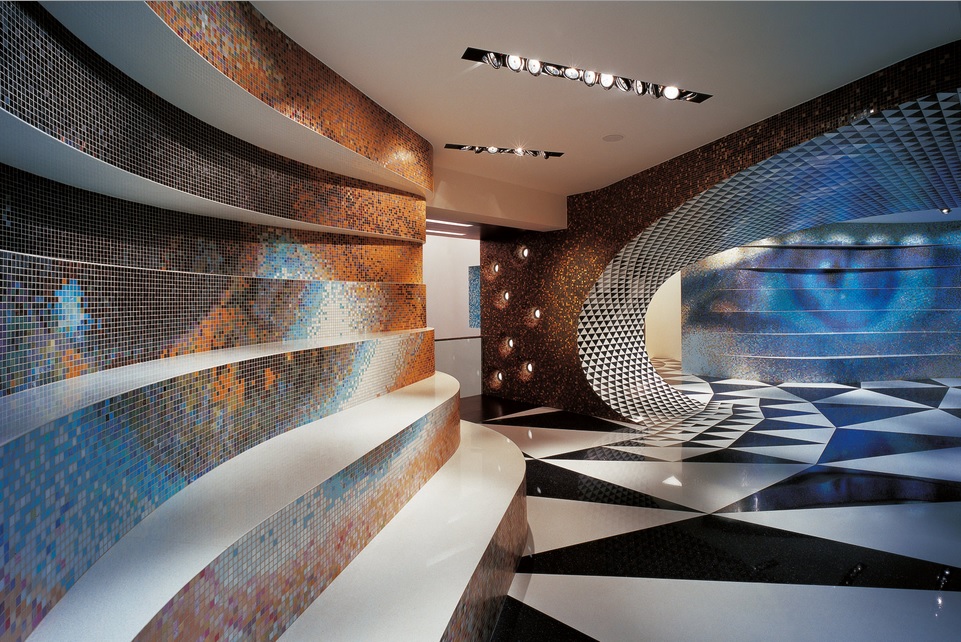 Широта применения мозаики в интерьере, декоре для дома безгранична
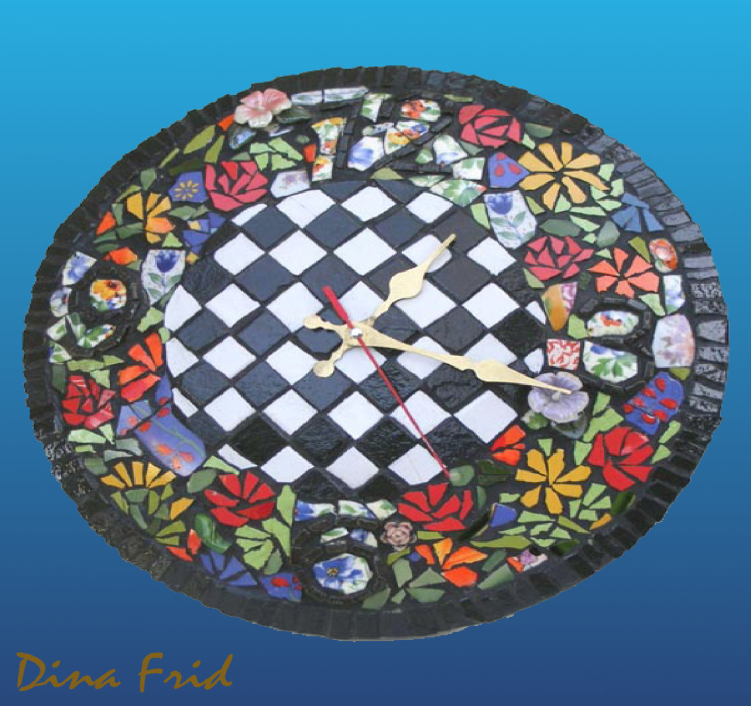 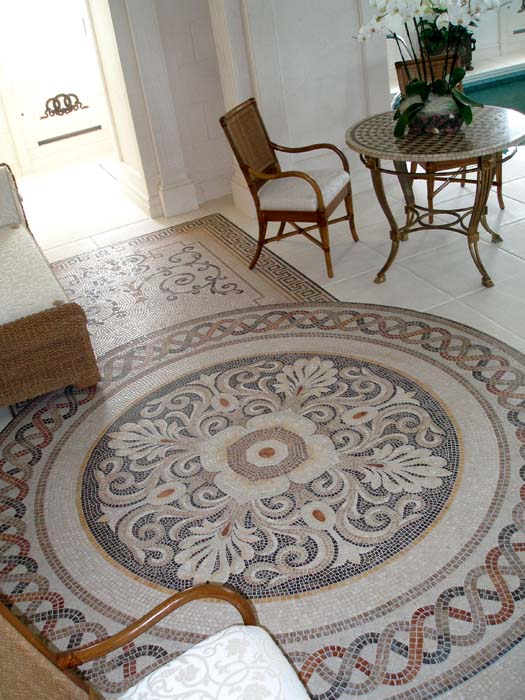 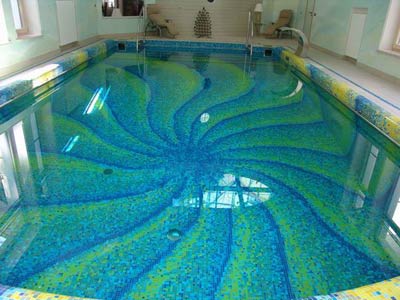 Мозаика из бумаги
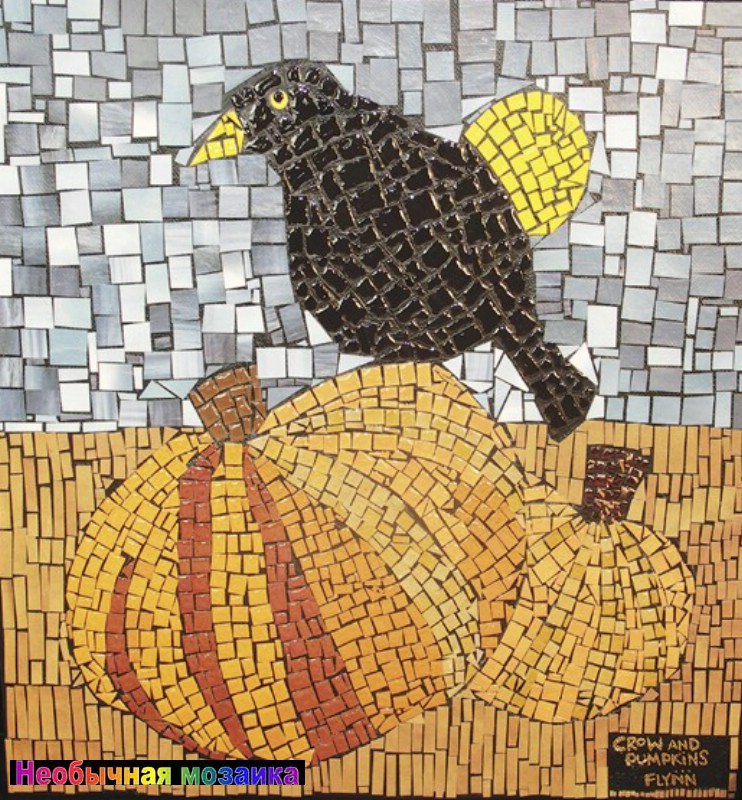 Мозаика из яичной скорлупы
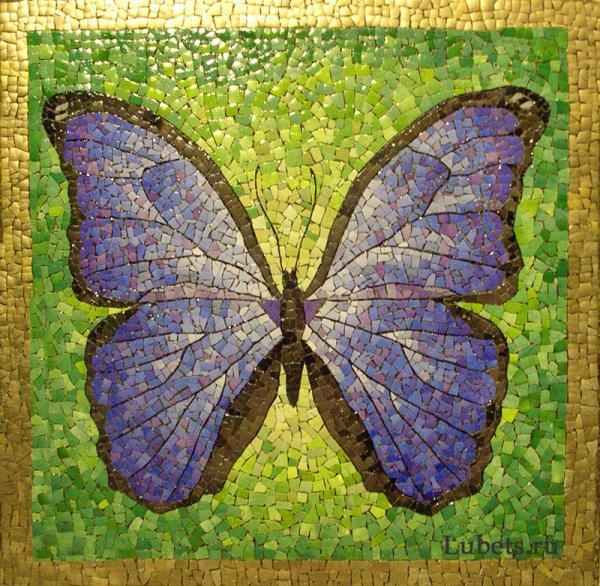 Последовательность выполнения мозаики
1.Выполнить контуры рисунка.
2.Расчертите лист на маленькие квадратики, треугольники, а затем нарежьте их. 
3. Приготовьте такие квадратики из бумаги разных цветов.
4. В первую очередь заполняются мозаикой крупные детали картинки. Обклеивается контур детали, а затем заполняется бумажной мозаикой все изображение детали
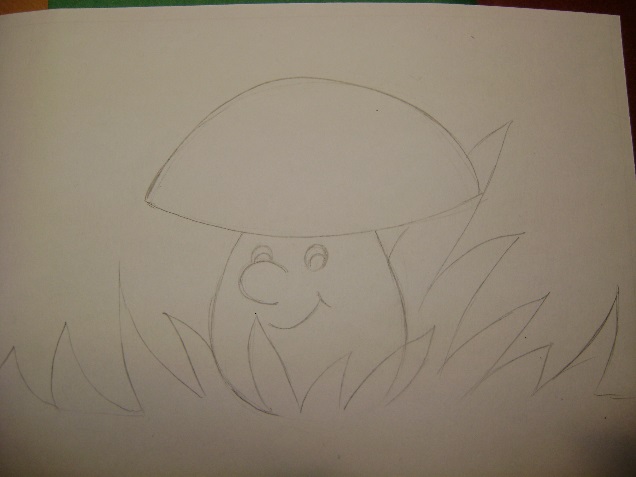 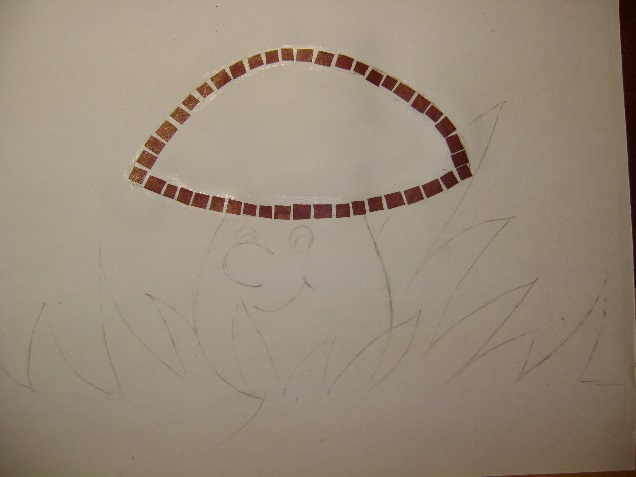 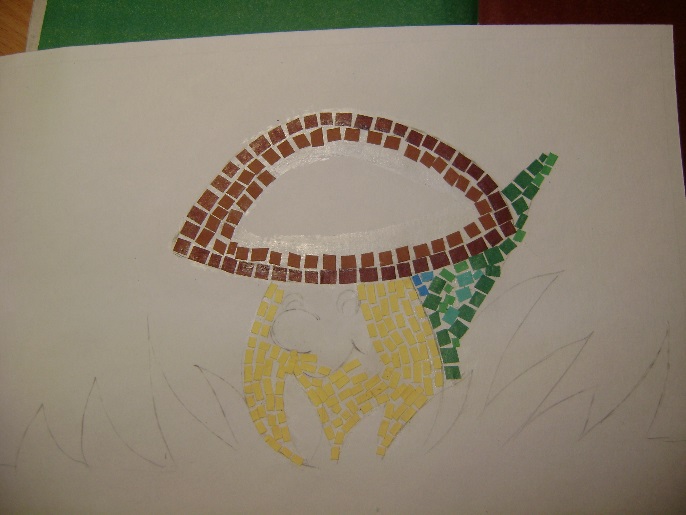 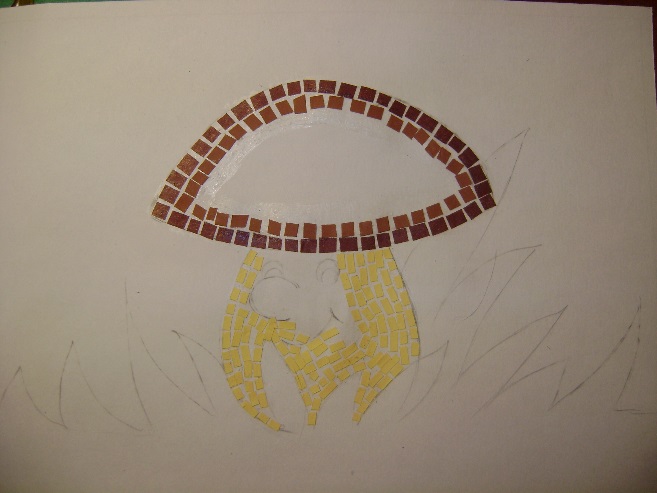 Творческие работы учащихся
Вывод :
Возникновение самого слова «мозаика» окутано тайной ,существует две версии первая  от латинского «Посвященная музам» , вторая версия – это разновидность кладки стены или пола из маленьких камешков.
  Мозаика  является одним из самых     древних видов декоративно-прикладного искусства. На смену старинных секретов пришли промышленные    технологии производства и укладки  мозаичных композиций .И теперь никого не удивляет тот факт , что мозаичные украшения используют в обычных квартирах и домах.